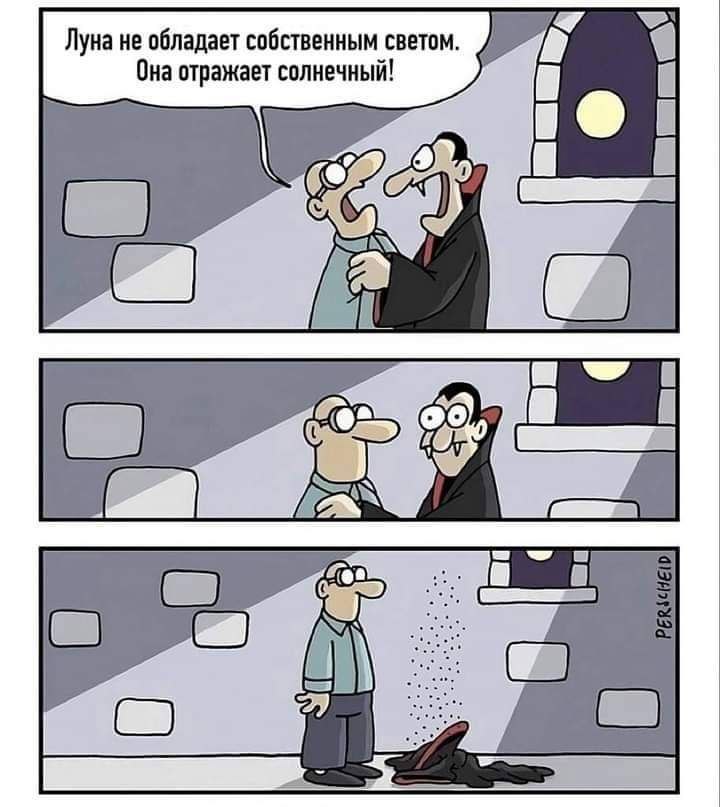 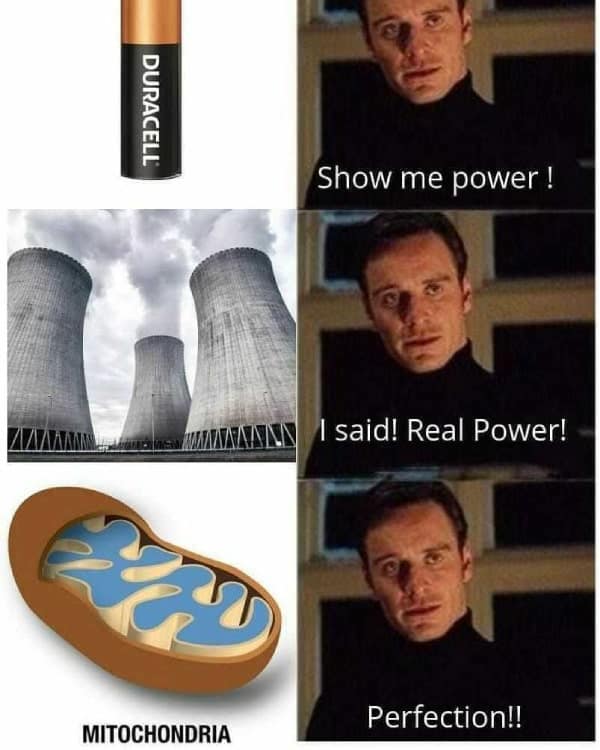 [Speaker Notes: «Покажи мне энергию!», «Я сказал, настоящую энергию!», «Безупречно!!»]
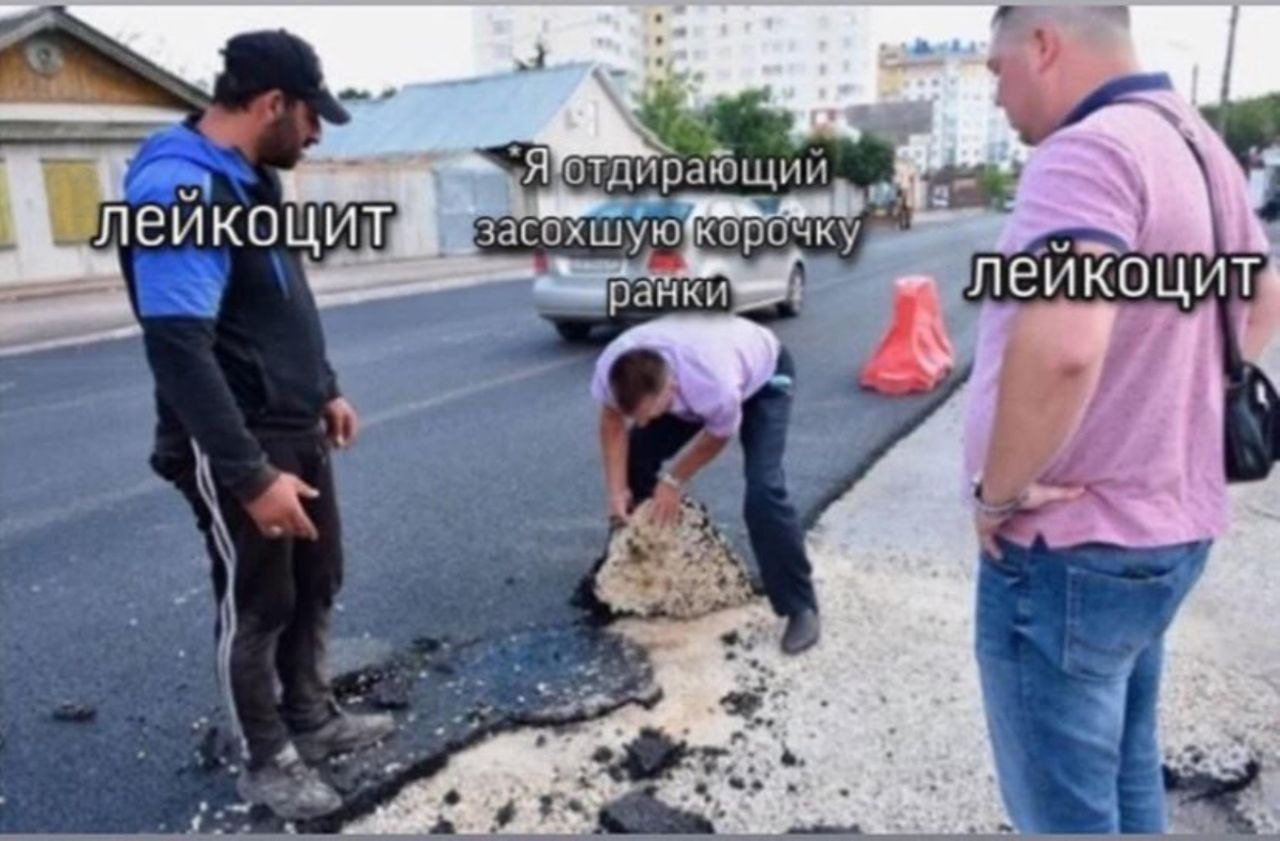 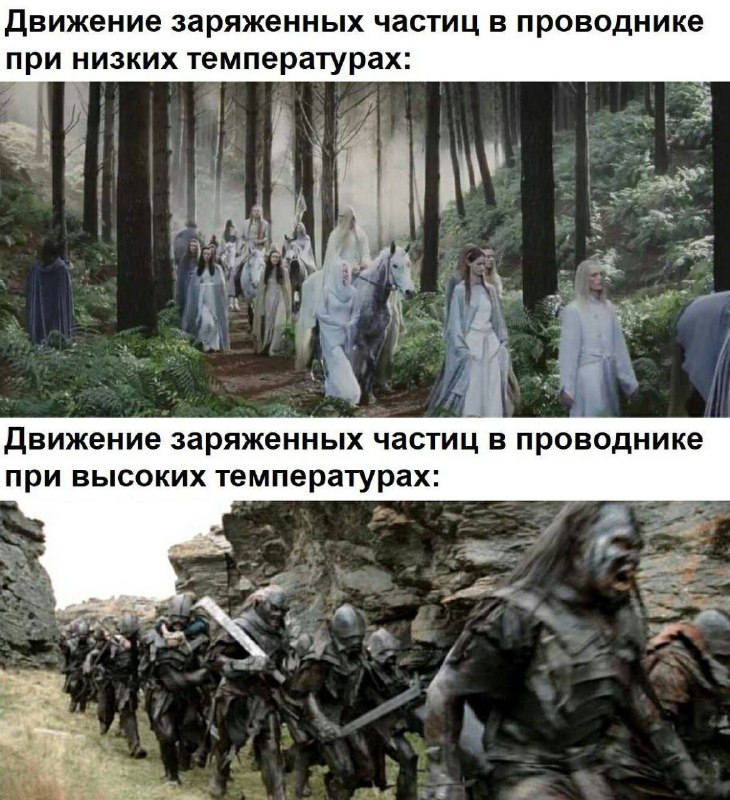 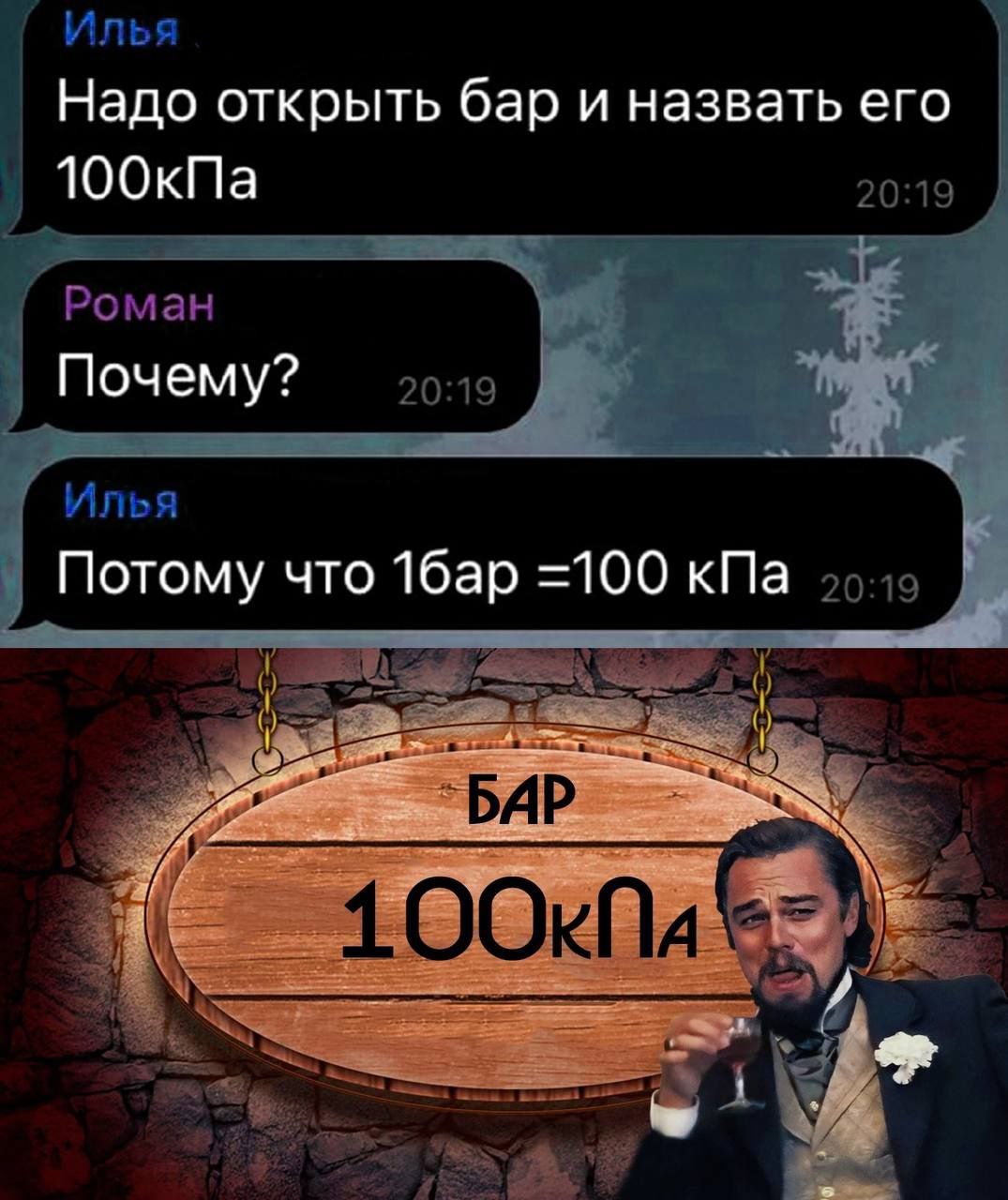 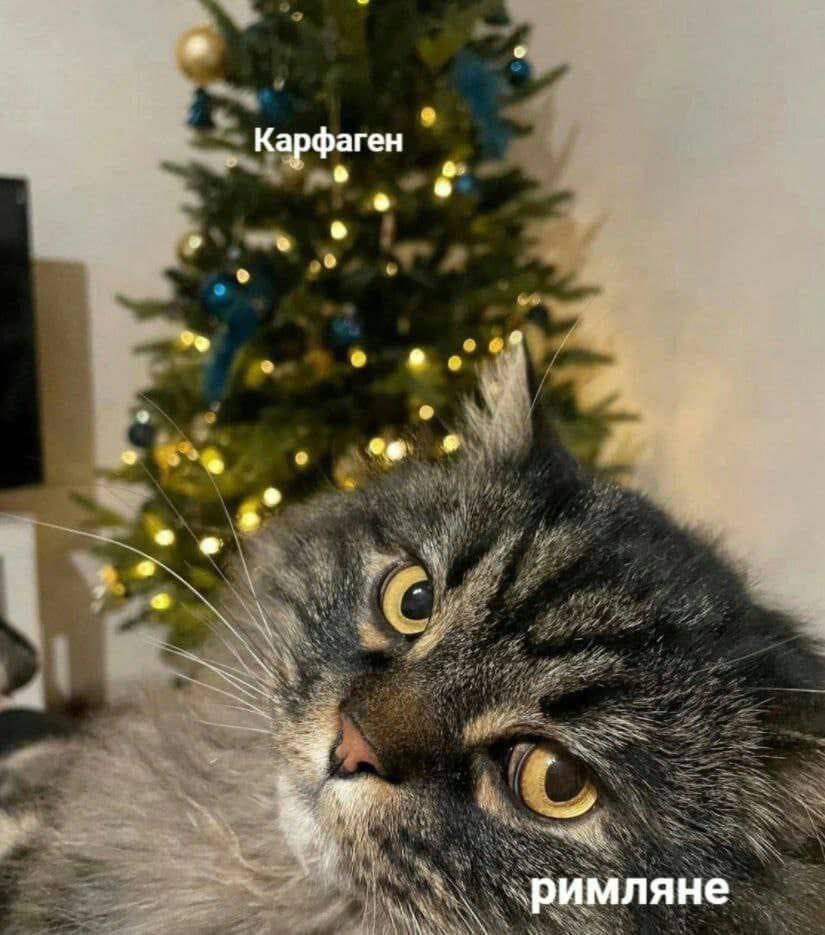 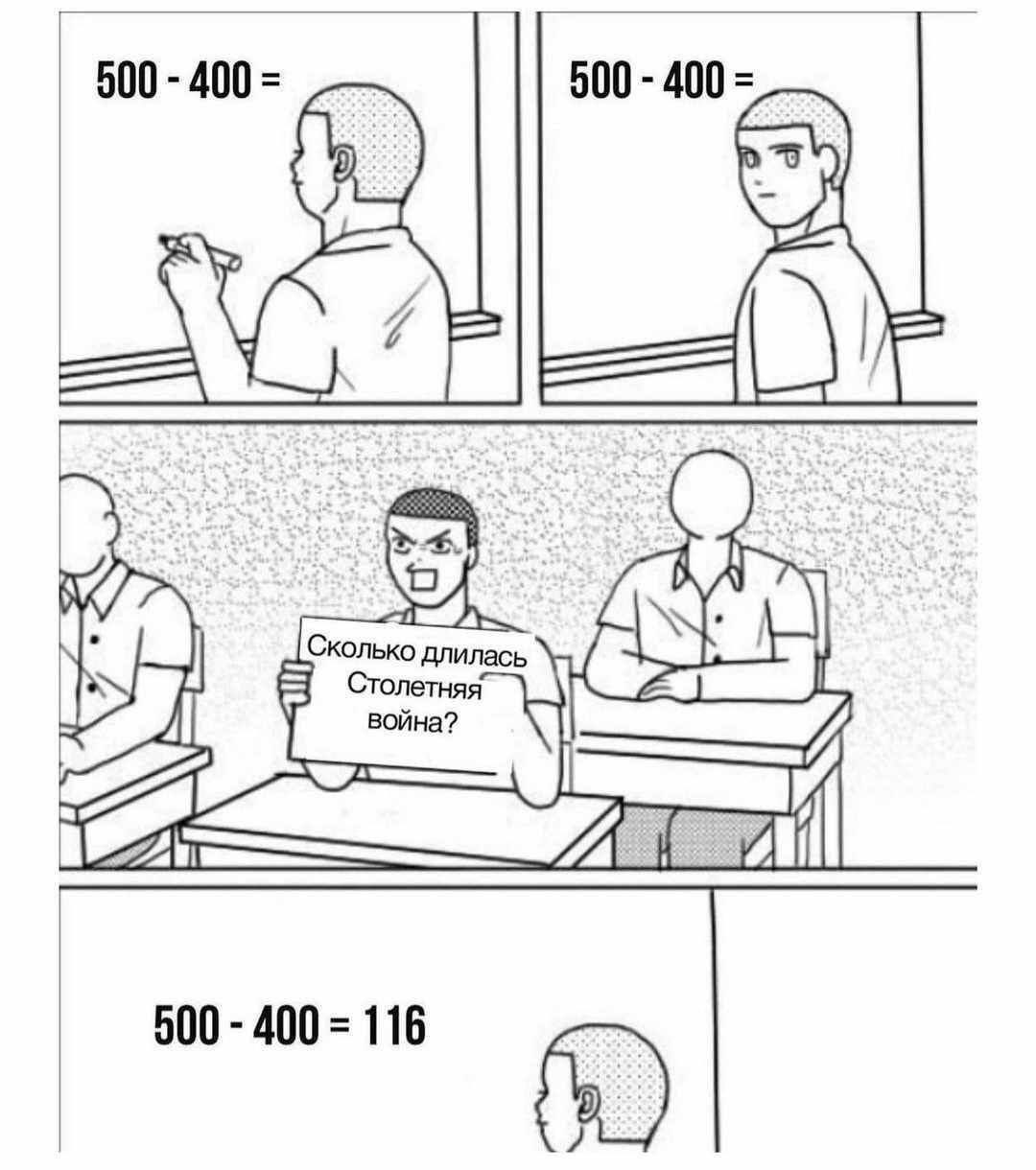 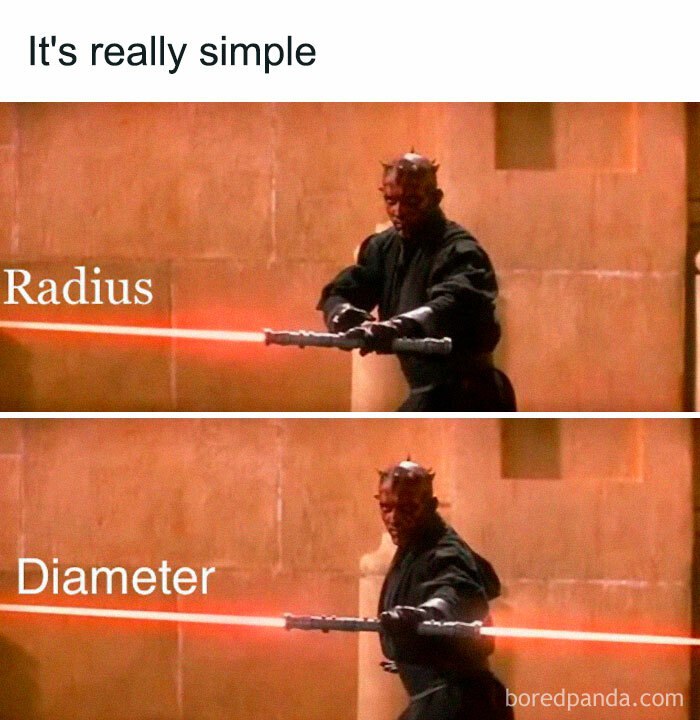 [Speaker Notes: Это на самом деле просто.]
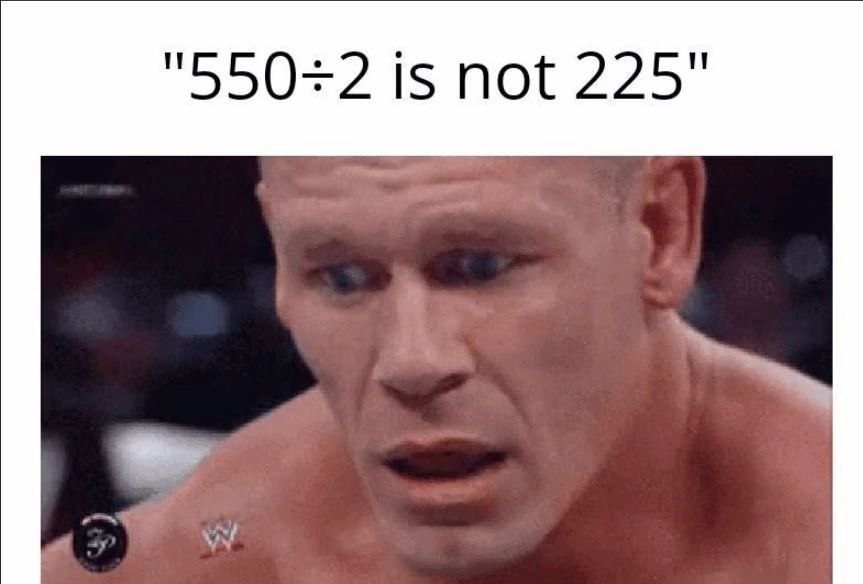 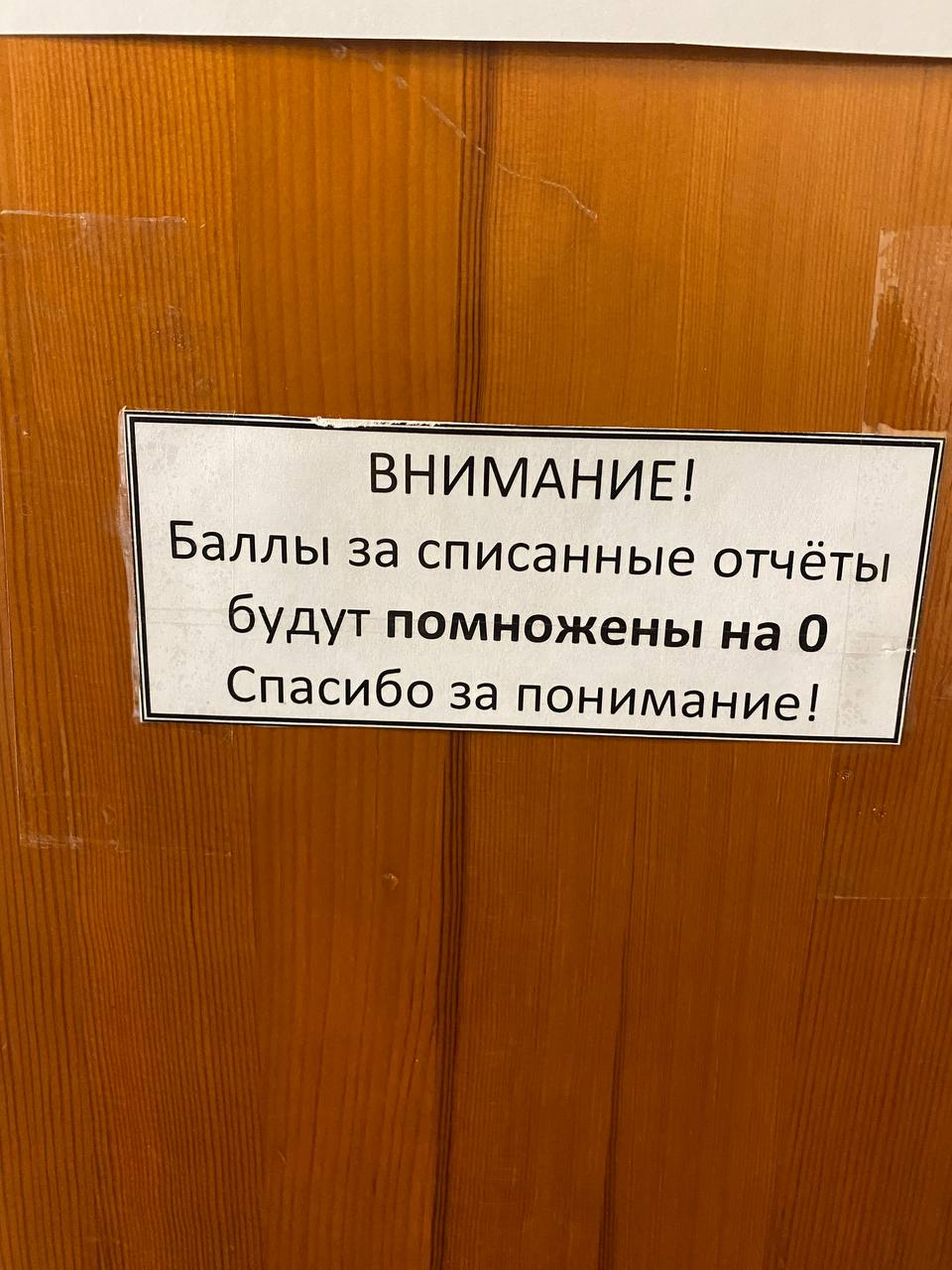 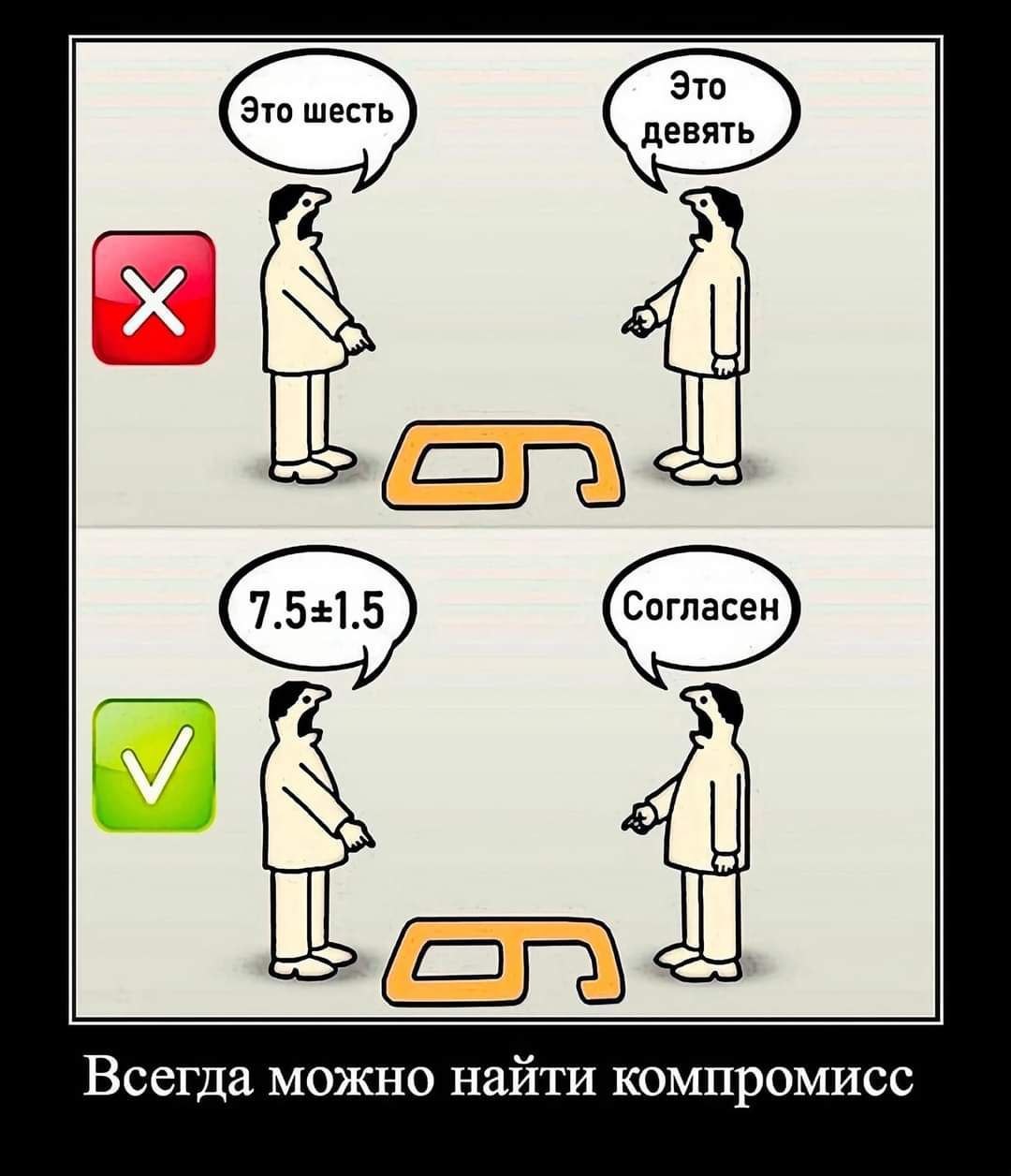